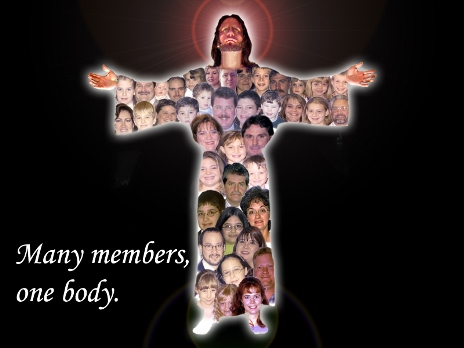 فِي الْمَسِيحِ
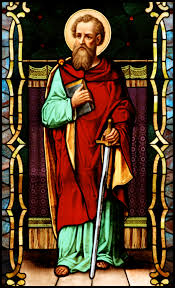 عبارة فِي الْمَسِيحِعند بولس الرسول
+ وردت عبارة «فى المسيح» 164 مرة فى رسائل بولس الرسول
+ كمثال وردت هذه العبارة 10 مرات فى الاصحاح الاول من رسالة أفسس فى اول 13 اية :
1 بولس، رسول يسوع المسيح بمشيئة الله، إلى القديسين الذين في أفسس، والمؤمنين في المسيح يسوع		  2 نعمة لكم وسلام من الله أبينا والرب يسوع المسيح 
3 مبارك الله أبو ربنا يسوع المسيح، الذي باركنا بكل بركة روحية في السماويات في المسيح 
4 كما اختارنا فيه قبل تأسيس العالم، لنكون قديسين وبلا لوم قدامه في المحبة 
5 إذ سبق فعيننا للتبني بيسوع المسيح لنفسه، حسب مسرة مشيئته 
6 لمدح مجد نعمته التي أنعم بها علينا في المحبوب 
7 الذي فيه لنا الفداء بدمه، غفران الخطايا، حسب غنى نعمته 
8 التي أجزلها لنا بكل حكمة وفطنة 	9 إذ عرفنا بسر مشيئته ، حسب مسرته التي قصدها في نفسه 
10 لتدبير ملء الأزمنة ، ليجمع كل شيء في المسيح، ما في السماوات وما على الأرض، في ذاك 
11 الذي فيه أيضا نلنا نصيبا، معينين سابقا حسب قصد الذي يعمل كل شيء حسب رأي مشيئته 
12 لنكون لمدح مجده، نحن الذين قد سبق رجاؤنا في المسيح 
13 الذي فيه أيضا أنتم ، إذ سمعتم كلمة الحق، إنجيل خلاصكم، الذي فيه أيضا إذ آمنتم ختمتم بروح الموعد القدوس
+ يقول الانبا ابيفانيوس أن بولس الرسول ادرك عبارة « فى المسيح » منذ اللحظة الاولى  التى تقابل فيها مع المسيح.
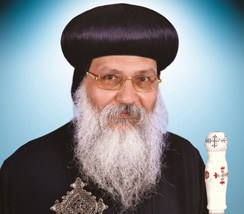 فحدث لي وأنا ذاهب ومتقرب إلى دمشق أنه نحو نصف النهار، بغتة أبرق حولي من السماء نور عظيم 
فسقطت على الأرض، وسمعت صوتا قائلا لي:
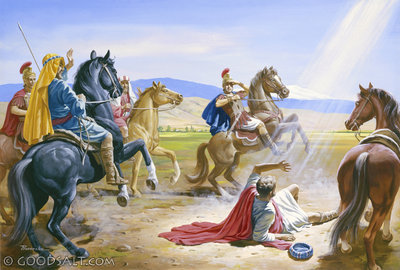 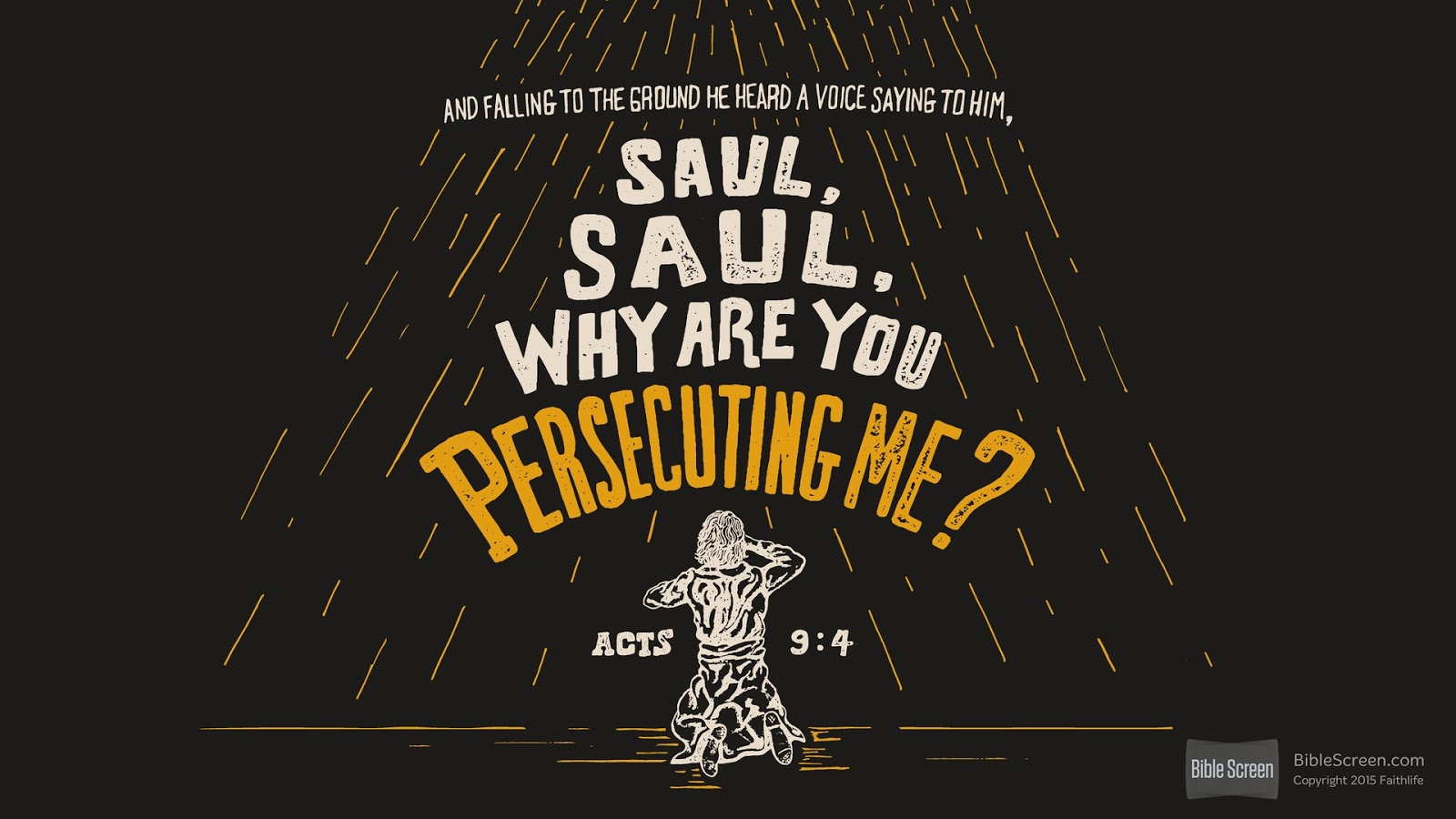 شاول شاول لماذا تضطهدني 
فأجبت: من أنت يا سيد؟ فقال لي: أنا يسوع الناصري الذي أنت تضطهده 

أعمال 22 : 6 - 8
سؤال:

هل بولس الرسول هو أول من إستعمل عبارة : فى المسيح ؟
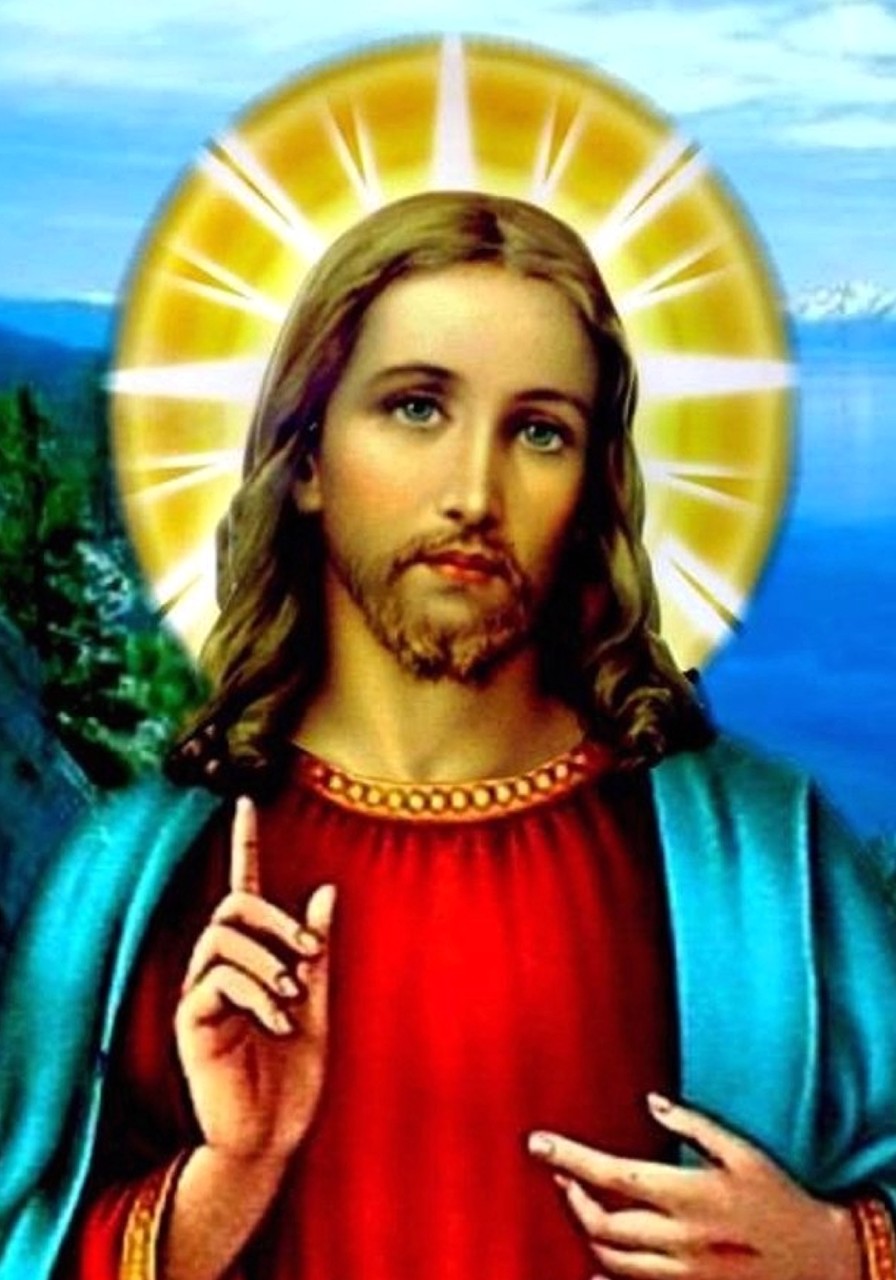 الرب يسوع أول من إستعمل هذه العبارة
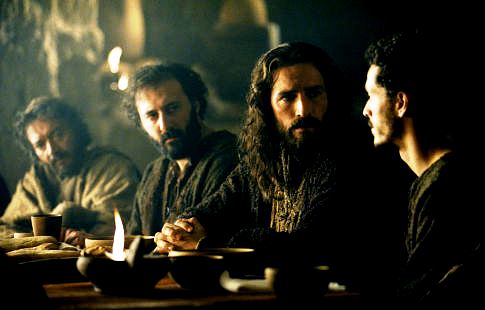 بعد قليل لا يراني العالم أيضا، وأما أنتم فترونني. إني أنا حي فأنتم ستحيون 
في ذلك اليوم تعلمون أني أنا في أبي، 
وأنتم في، وأنا فيكم
يوحنا 14 : 19 - 20
لِيَكُونَ الْجَمِيعُ وَاحِدًا، كَمَا أَنَّكَ أَنْتَ أَيُّهَا الآبُ فِيَّ وَأَنَا فِيكَ، لِيَكُونُوا هُمْ أَيْضًا وَاحِدًا فِينَا ...
أَنَا فِيهِمْ وَأَنْتَ فِيَّ لِيَكُونُوا مُكَمَّلِينَ إِلَى وَاحِدٍ ....
وَعَرَّفْتُهُمُ اسْمَكَ وَسَأُعَرِّفُهُمْ، لِيَكُونَ فِيهِمُ الْحُبُّ الَّذِي أَحْبَبْتَنِي بِهِ، وَأَكُونَ أَنَا فِيهِمْ .
يوحنا 17 : 21 - 26
وعود للذين هم
 فى المسيح
حياة التقوى
التبرير
حياة ابدية
فى المسيح لنا
محبة بلا حدود
حرية
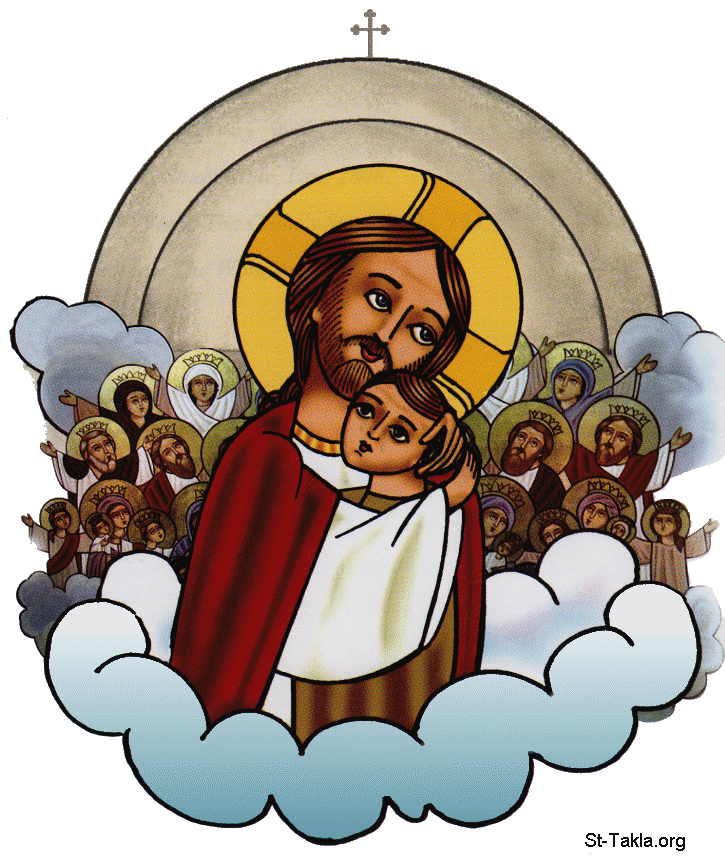 وحدانية
حياة البساطة
خليقة جديدة
حياة القداسة
إستنارة
نعم وبركات
حياة خادمة
حياة منتصرة
هل انا
 فى المسيح؟
1- الايمان
مَنِ اعْتَرَفَ أَنَّ يَسُوعَ هُوَ ابْنُ اللهِ، فَاللهُ يَثْبُتُ فِيهِ وَهُوَ فِي اللهِ.
1 يوحنا 4: 15
2- العماد
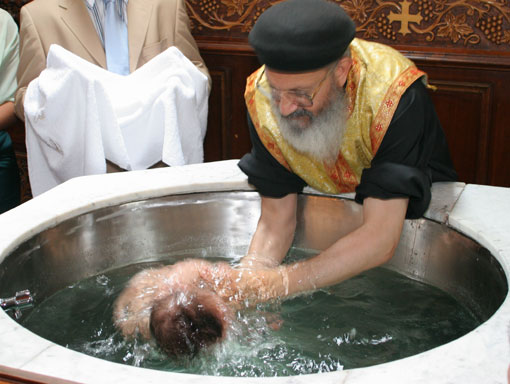 لأَنَّ كُلَّكُمُ الَّذِينَ اعْتَمَدْتُمْ بِالْمَسِيحِ 
قَدْ لَبِسْتُمُ الْمَسِيحَ
غلاطية 3: 27
أجحدك ايها الشيطان
أقبلك أيها المسيح
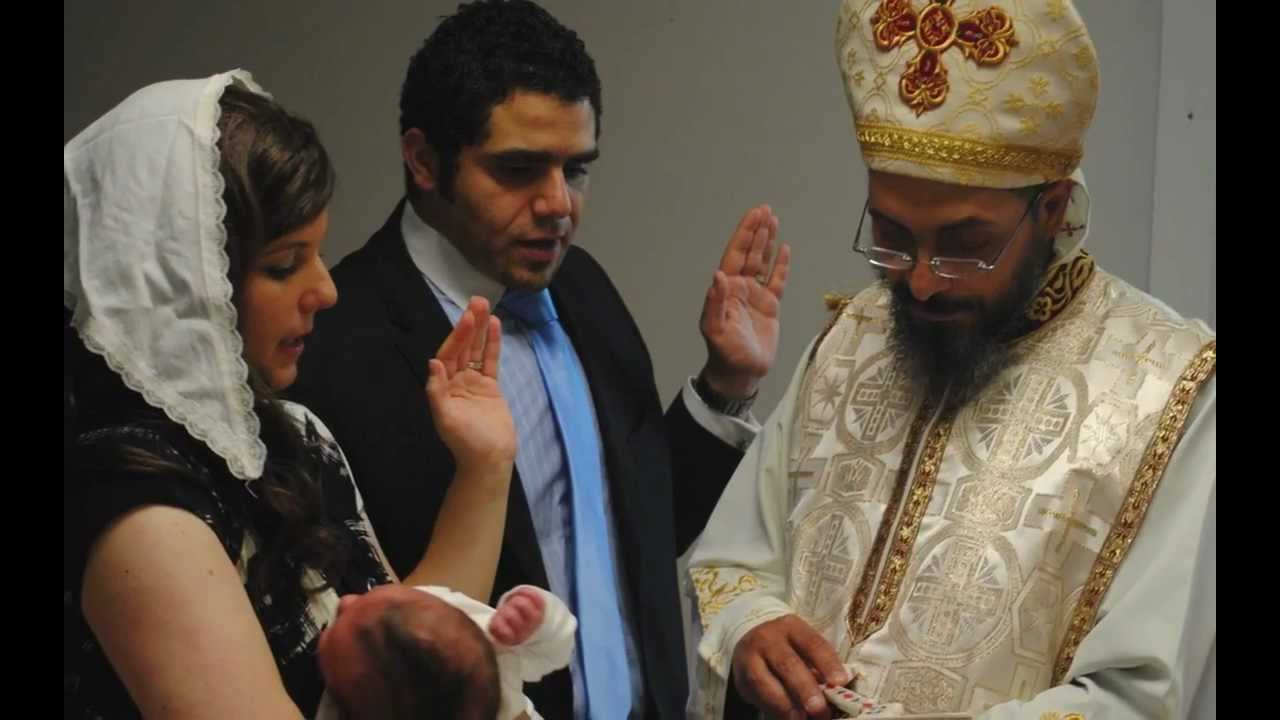 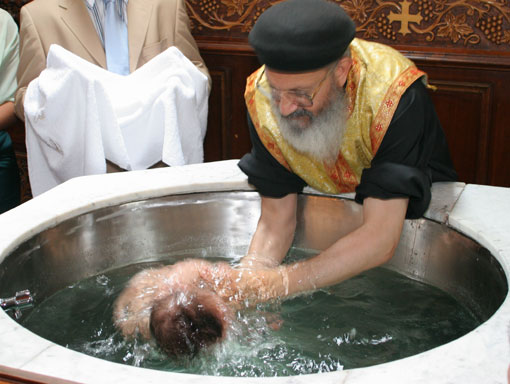 فَدُفِنَّا مَعَهُ بِالْمَعْمُودِيَّةِ لِلْمَوْتِ، حَتَّى كَمَا أُقِيمَ الْمَسِيحُ مِنَ الأَمْوَاتِ، بِمَجْدِ الآبِ، هكَذَا نَسْلُكُ نَحْنُ أَيْضًا فِي جِدَّةِ الْحَيَاةِ
رسالة بولس الرسول إلى أهل رومية 6: 4
لماذا لا اتمتع بهذه الوعود
حياة التقوى
التبرير
حياة ابدية
فى المسيح لنا
محبة بلا حدود
حرية
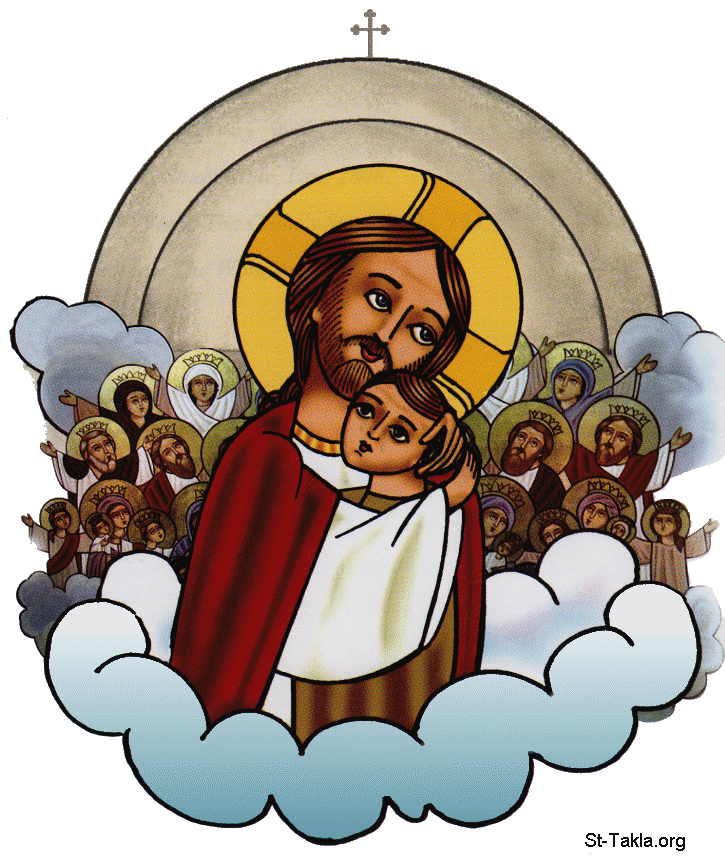 وحدانية
حياة البساطة
خليقة جديدة
حياة القداسة
إستنارة
نعم وبركات
حياة خادمة
حياة منتصرة
لماذا انا غير مثمر؟
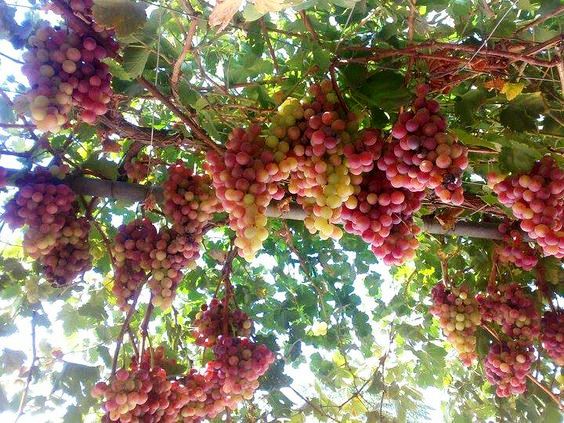 اُثْبُتُوا فِيَّ وَأَنَا فِيكُمْ. كَمَا أَنَّ الْغُصْنَ لاَ يَقْدِرُ أَنْ يَأْتِيَ بِثَمَرٍ مِنْ ذَاتِهِ إِنْ لَمْ يَثْبُتْ فِي الْكَرْمَةِ، كَذلِكَ أَنْتُمْ أَيْضًا 
إِنْ لَمْ تَثْبُتُوا فِيَّ .
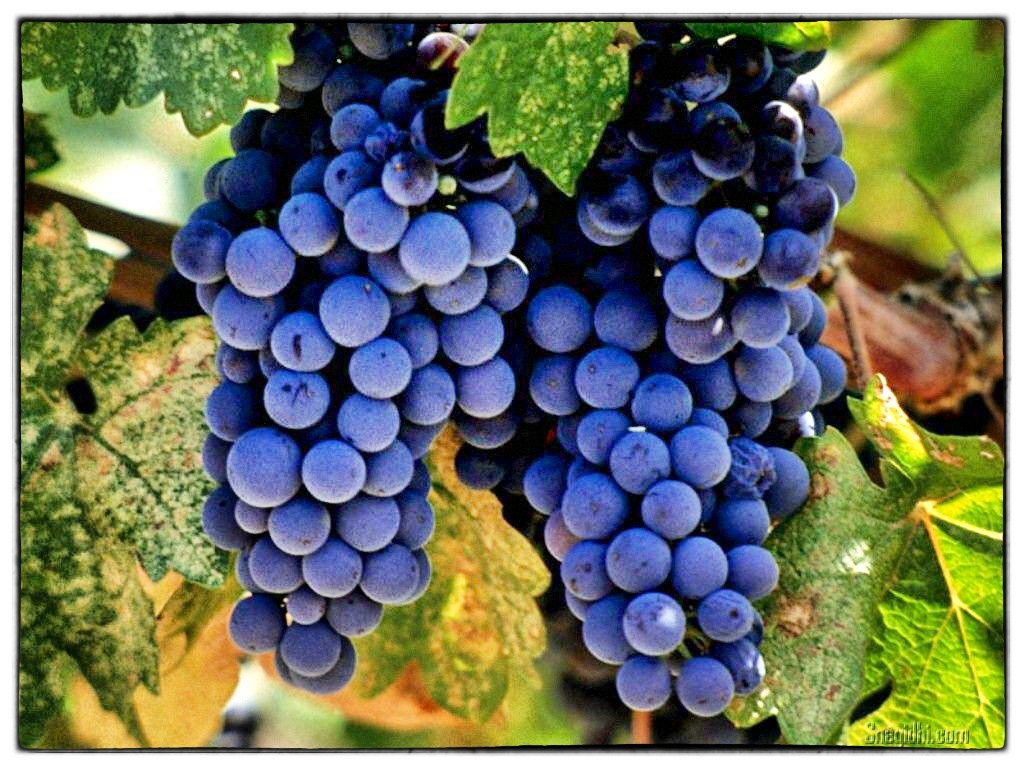 يوحنا 15 : 4
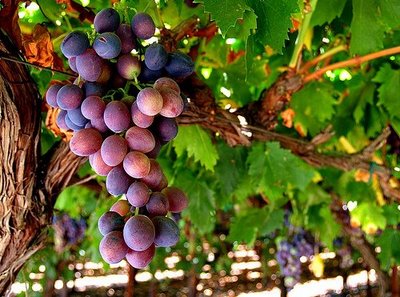 أَنَا الْكَرْمَةُ وَأَنْتُمُ الأَغْصَانُ. الَّذِي يَثْبُتُ فِيَّ وَأَنَا فِيهِ هذَا يَأْتِي بِثَمَرٍ كَثِيرٍ، لأَنَّكُمْ بِدُونِي لاَ تَقْدِرُونَ أَنْ تَفْعَلُوا شَيْئًا.
يوحنا 15 : 5
إِنْ كَانَ أَحَدٌ لاَ يَثْبُتُ فِيَّ يُطْرَحُ خَارِجًا كَالْغُصْنِ، فَيَجِفُّ وَيَجْمَعُونَهُ وَيَطْرَحُونَهُ فِي النَّارِ، فَيَحْتَرِقُ.
يوحنا 15 : 6
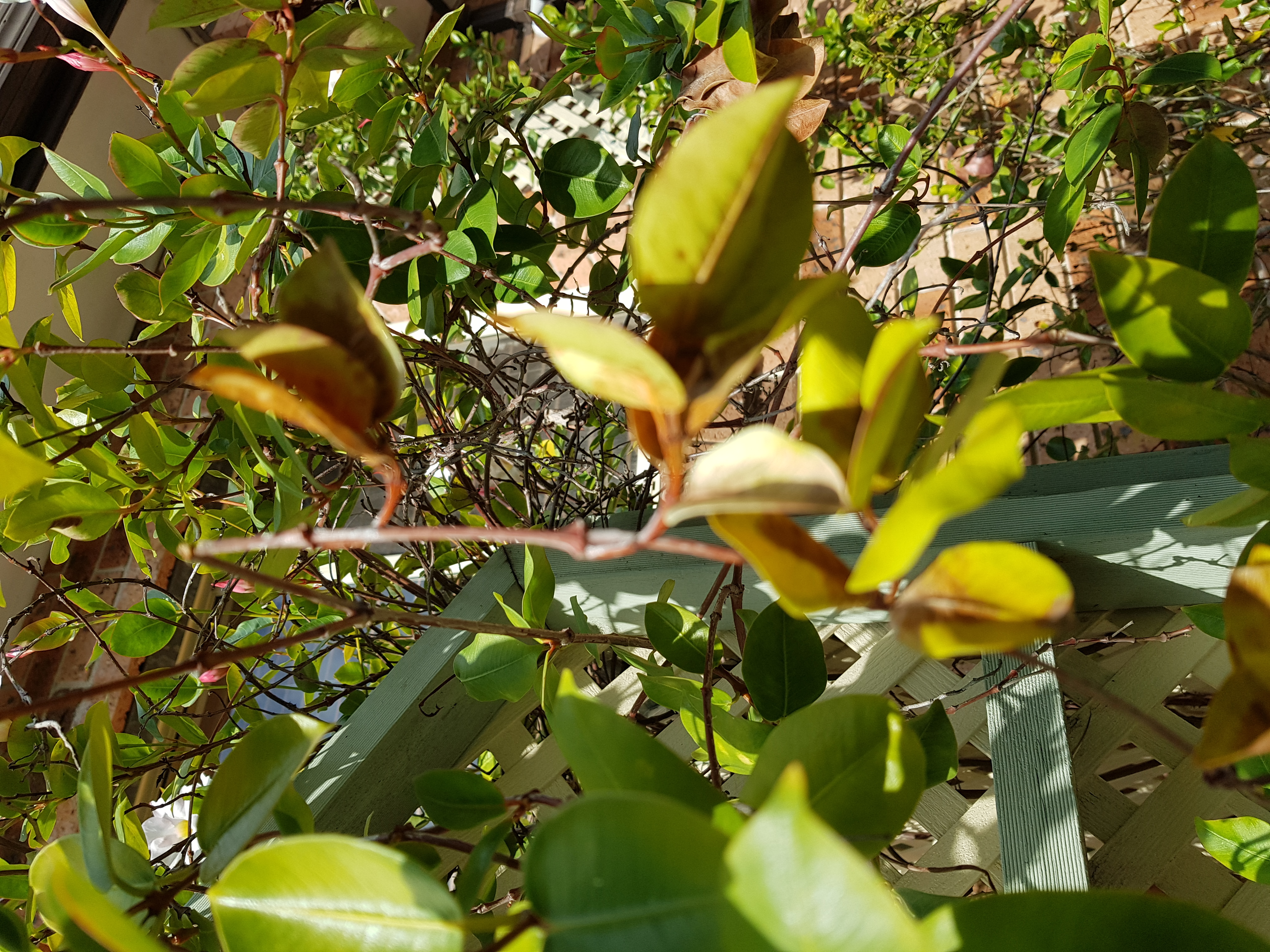 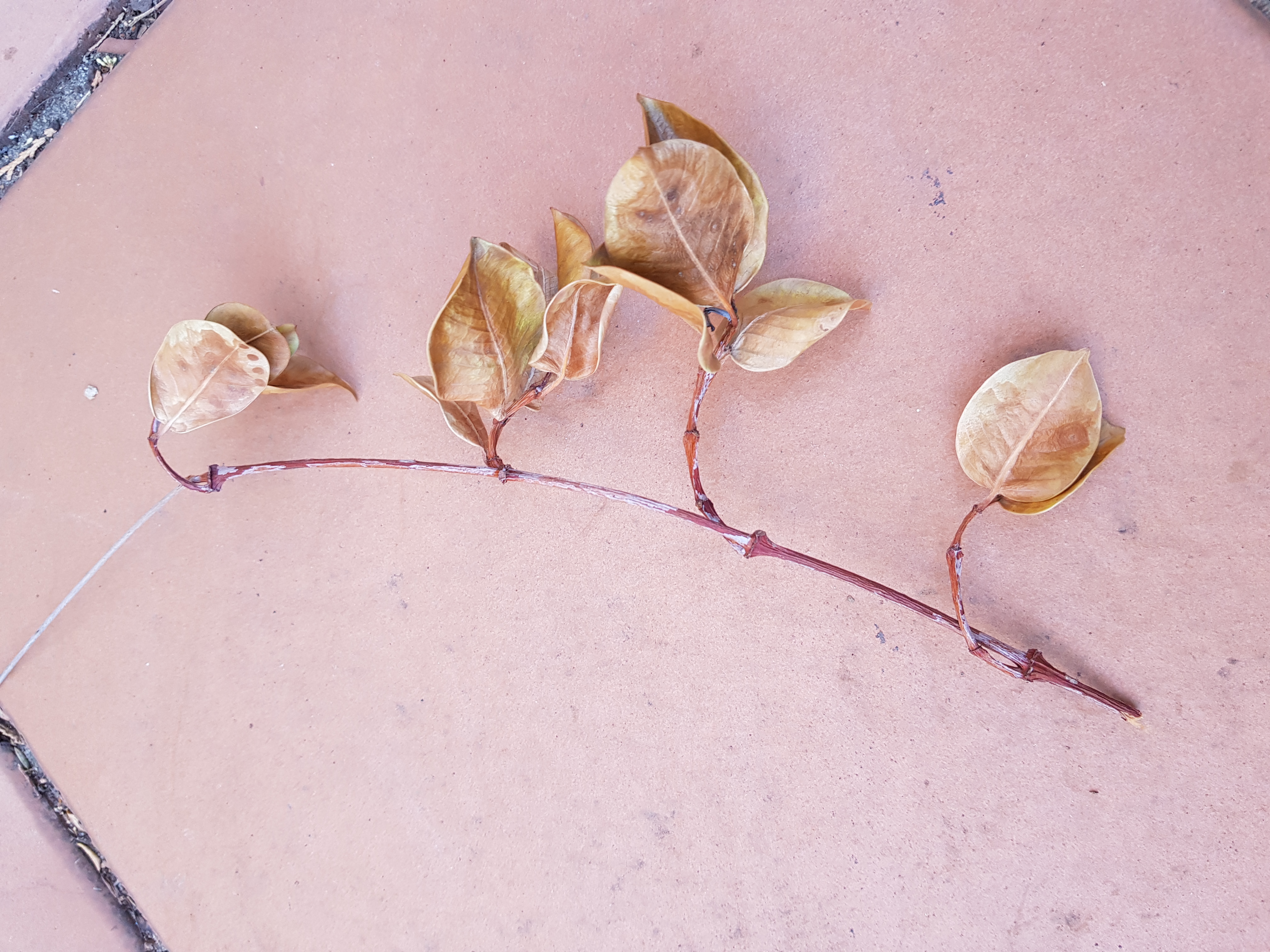 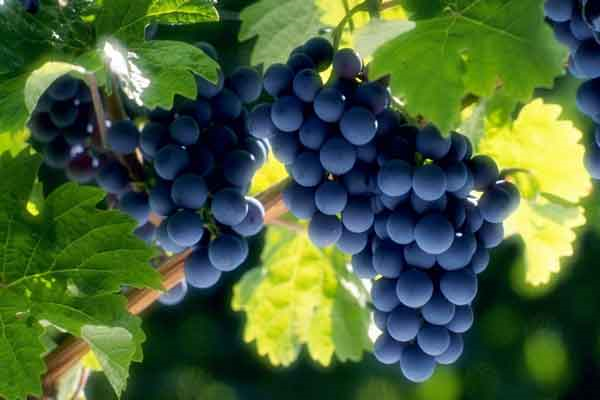 كيف أثبت فى المسيح؟
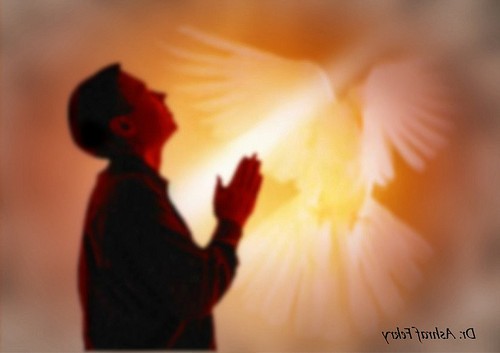 1- الصلاة
حب الله يأتى من الحديث معه والتشاغل به فى الصلاة
القديس مار اسحق السريانى
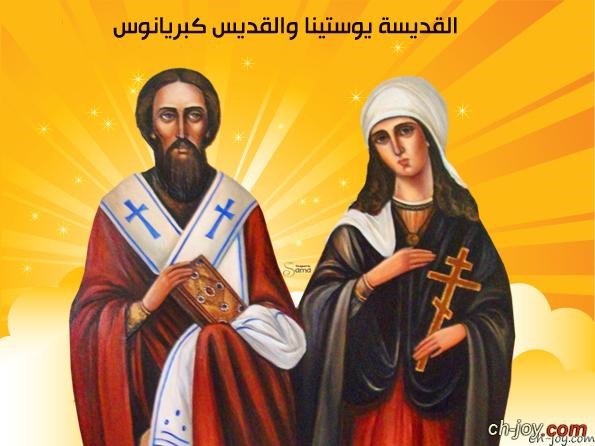 إن يوستينا كشفت لنا سر القوة الالهية : إن كل شاب أو شابة أو رجل أو امرأة يثبت فى المسيح بالصلاة الدائمة ووسائط النعمة يصبح مجرد ذكر اسمه قوة لا يستهان بها .
القمص بيشوى كامل
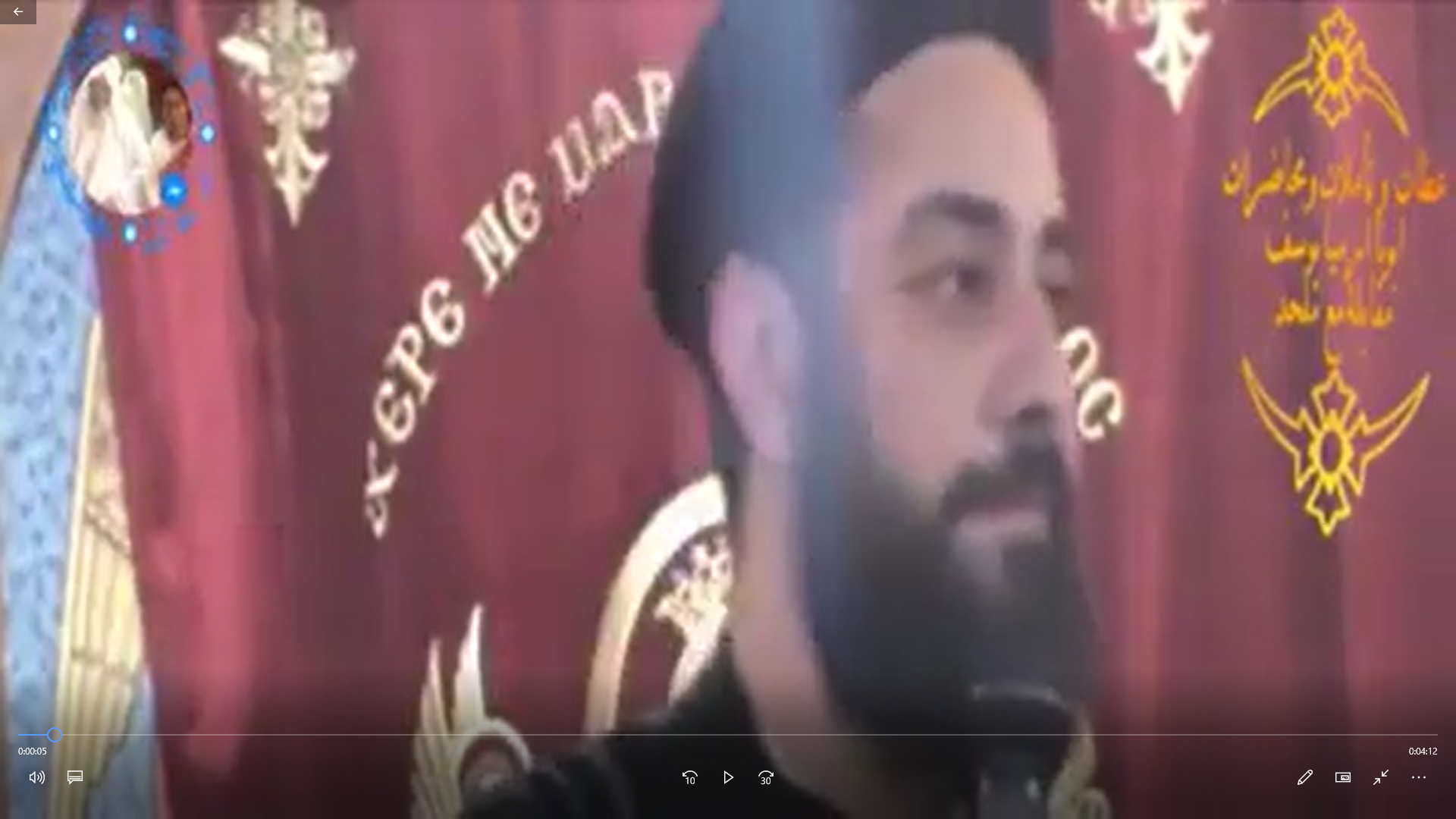 ابونا أرميا يوسف
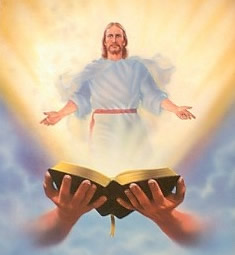 2- حفظ الوصية
إِنْ حَفِظْتُمْ وَصَايَايَ تَثْبُتُونَ 
فِي مَحَبَّتِي،
يوحنا 15 : 10
إِنْ ثَبَتَ فِيكُمْ مَا سَمِعْتُمُوهُ مِنَ الْبَدْءِ، فَأَنْتُمْ أَيْضًا تَثْبُتُونَ فِي الابْنِ وَفِي الآبِ.
1 يوحنا 2 : 24
ومن يحفظ وصاياه 
يثبت فيه وهو فيه.
1 يوحنا 3 : 24
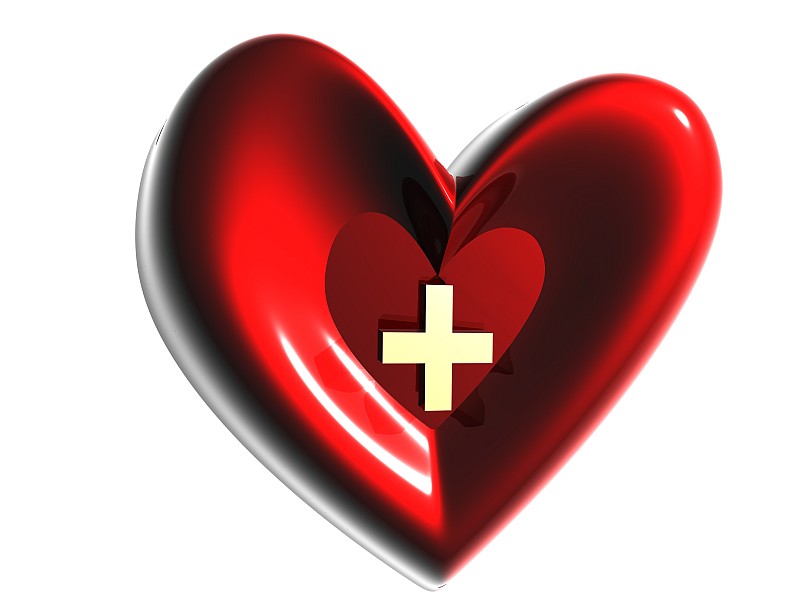 3- المحبة
االلهُ مَحَبَّةٌ، وَمَنْ يَثْبُتْ فِي الْمَحَبَّةِ، 
يَثْبُتْ فِي اللهِ وَاللهُ فِيهِ.
1 يوحنا 4 : 16
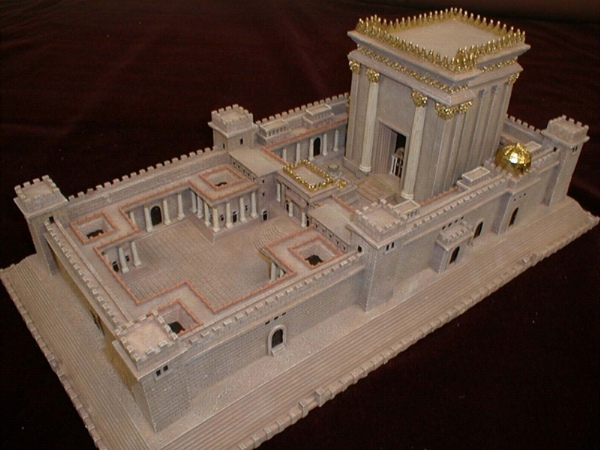 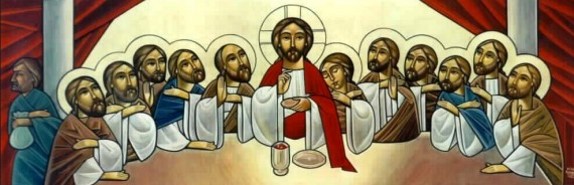 4- التناول
مَنْ يَأْكُلْ جَسَدِي وَيَشْرَبْ دَمِي 
يَثْبُتْ فِيَّ وَأَنَا فِيهِ.
يوحنا 6 : 56
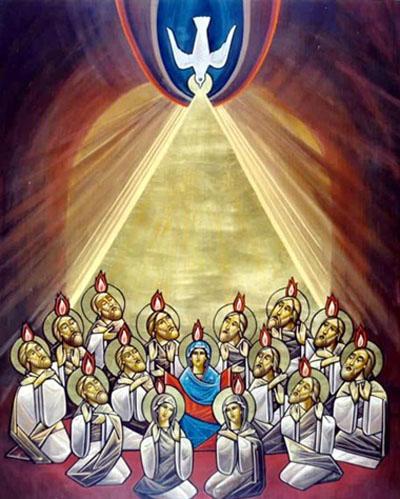 5- الروح القدس
وَبِهذَا نَعْرِفُ أَنَّهُ يَثْبُتُ فِينَا: 
مِنَ الرُّوحِ الَّذِي أَعْطَانَا.
1 يوحنا 3 : 24
لأَنَّ مَحَبَّةَ اللهِ قَدِ انْسَكَبَتْ فِي قُلُوبِنَا بِالرُّوحِ الْقُدُسِ الْمُعْطَى لَنَا.
رومية 5 : 5
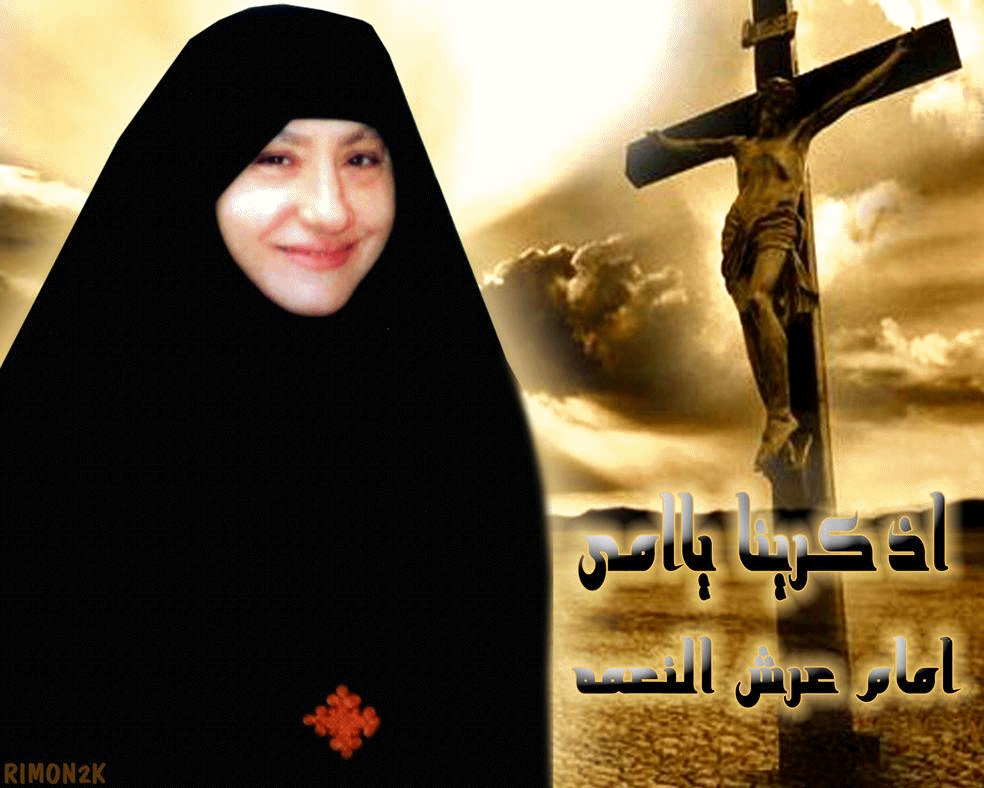 امنا ايرينى
انه فى يوم قبل ان تبدأ صلواتها أخذت تردد اسم ربنا يسوع فى صلاة قصيره عدة مرات بهدوء وتركيز ، فوجدت قلبها يمتلئ بالحب نحو الله ..
ثم فجأه ازداد حتى توقفت عن الصلاه وأخذت تتأمل وتتعجب من فيض هذا الحب وشعرت انها تريد ان تضم جميع الناس بل والخليقه كلها ، إلى صدرها وتقبلهم
لكن ملء المحبه المشتعله فى كيانها كان نحو مخلصها الصالح، فشعرته حاضرا مع انها لم تتمكن من رؤيته لتسجد له عند قدميه الطاهرتين.. ثم انتابها شعور رقيق بالثقه ان هذه هى نعمة الروح القدس.  
من الكتاب السادس – تماف ايرينى شعلة الحب المتأججه
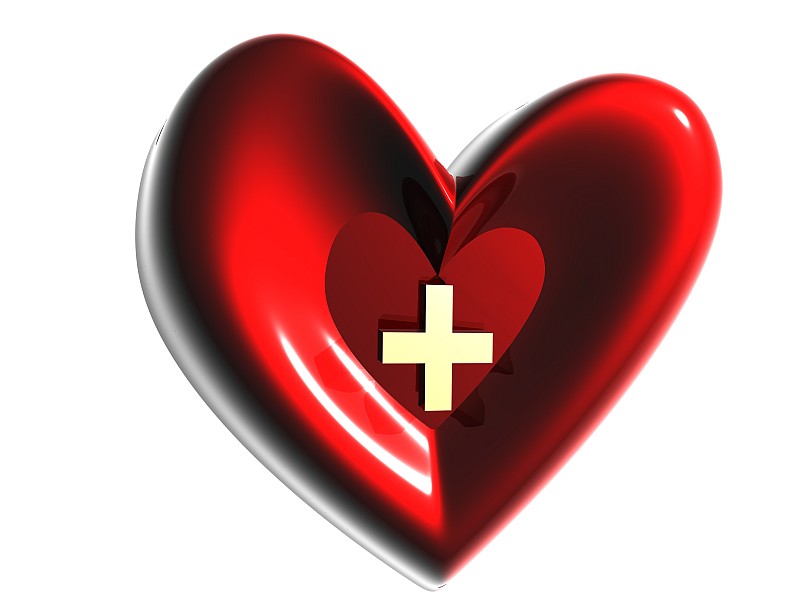 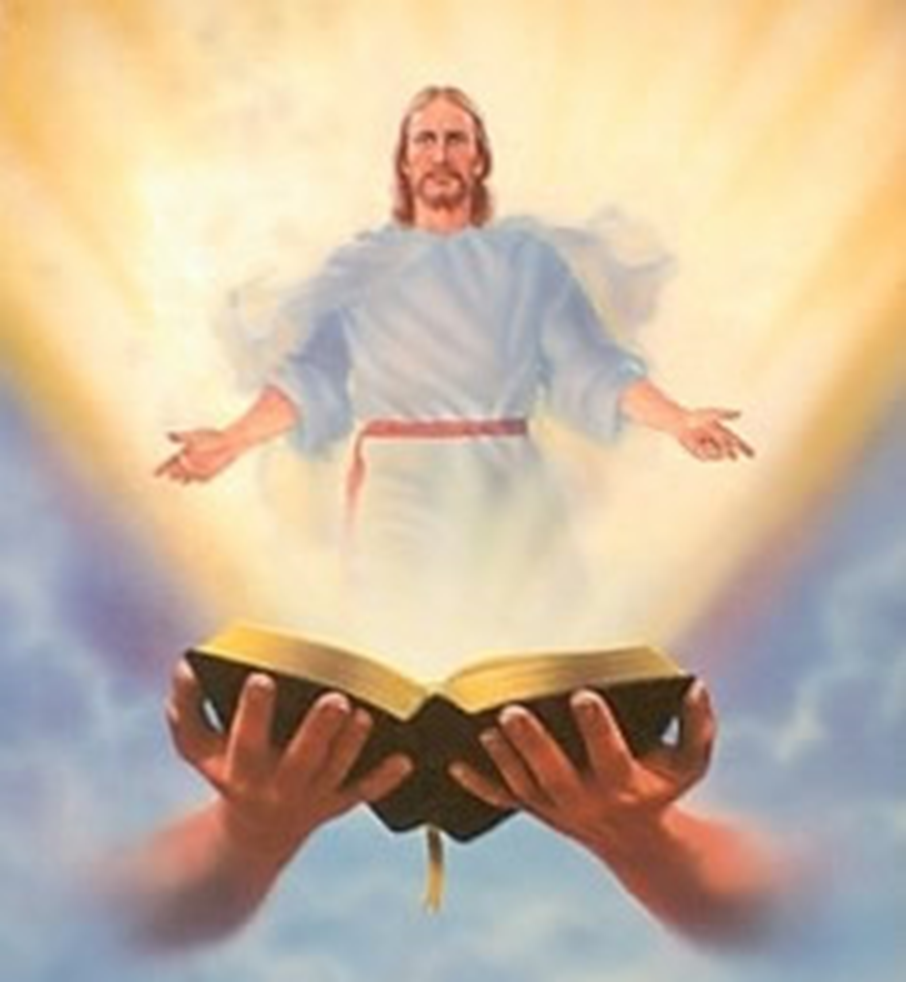 كيف أثبت فى المسيح؟
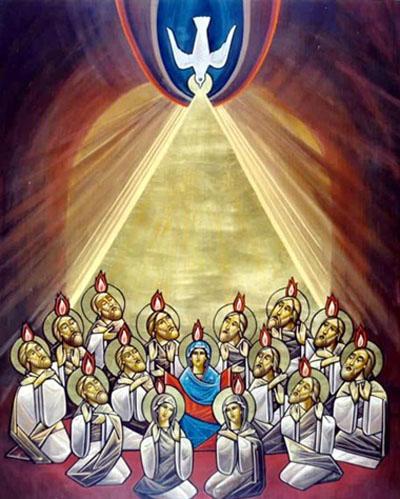 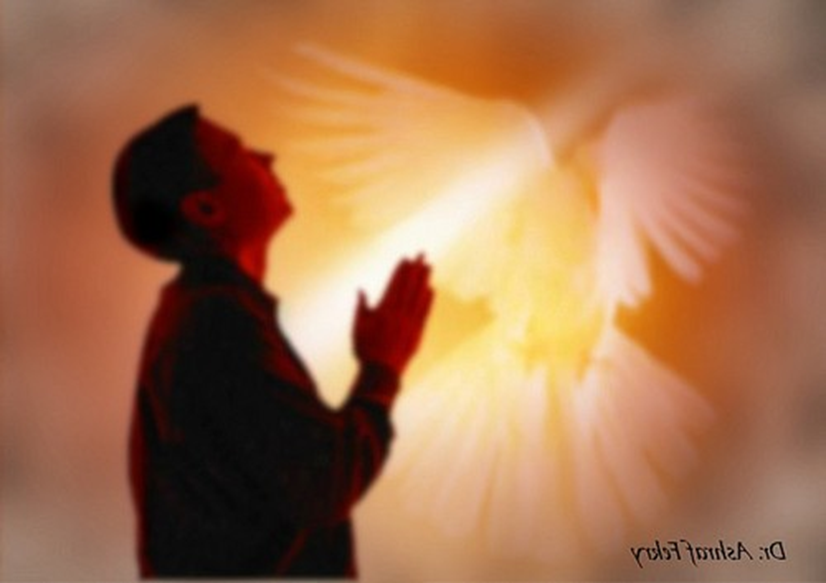 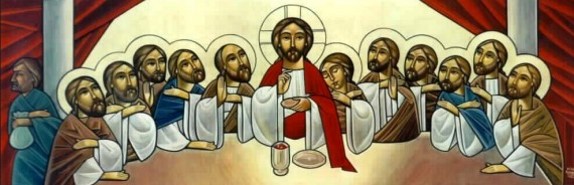